Les 2
JULIUS CAESAR
EN DE ROMEINEN
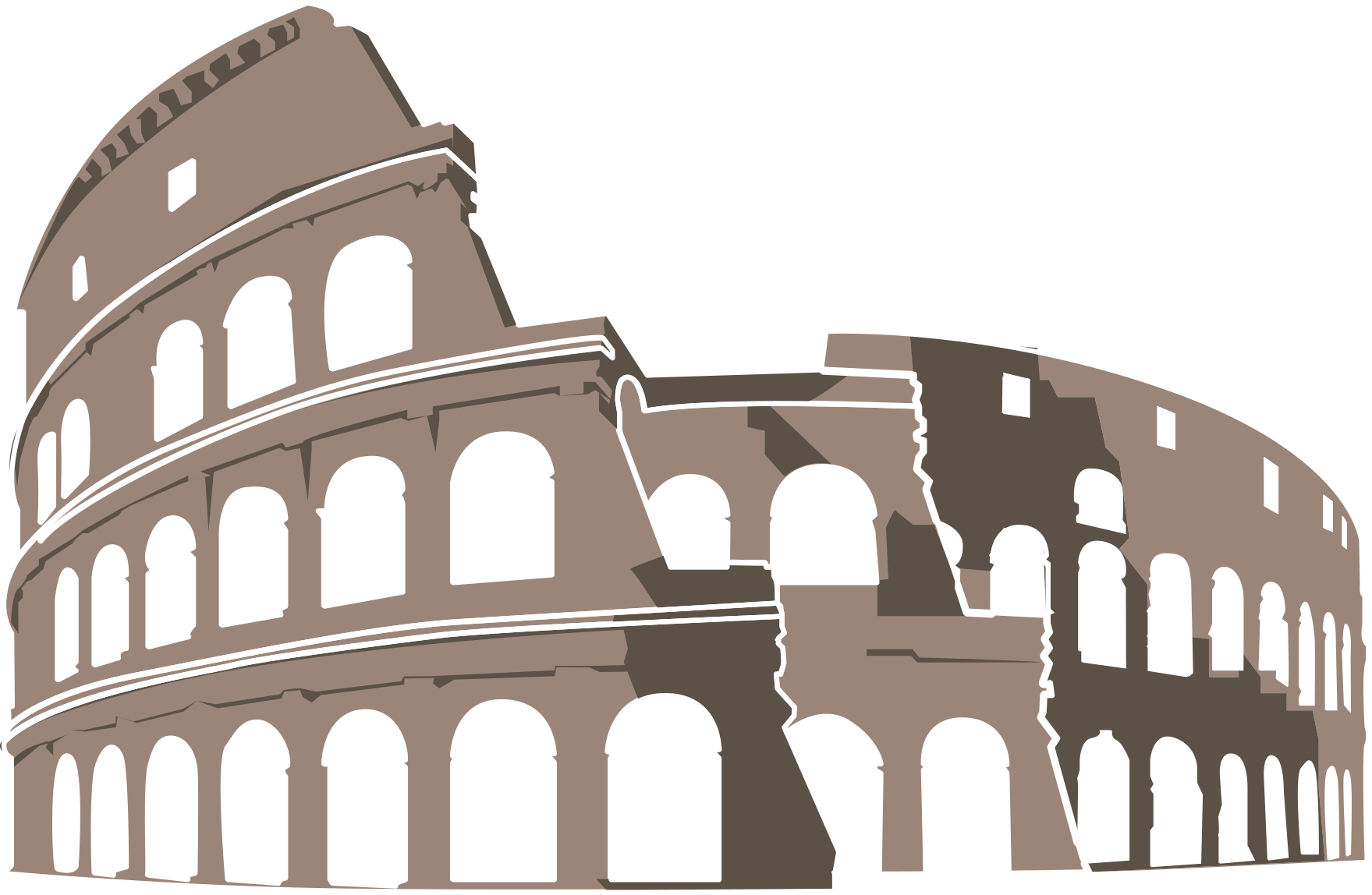 De vorige keer hebben we het over de Romeinen gehad. Vandaag gaan we het hebben over Julius Caesar, de beroemdste Romein ooit!
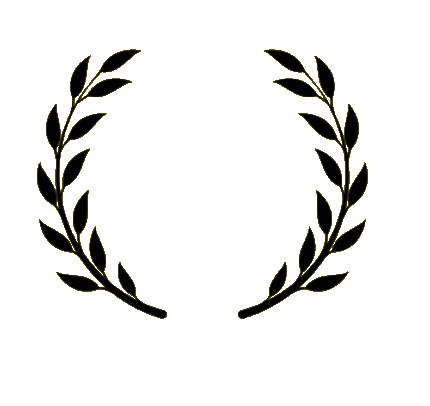 JULIUS CAESAR
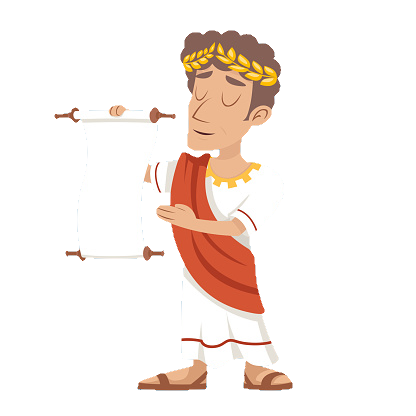 Julius Caesar leefde heel lang geleden. Meer dan 2.100 jaar! Maar toch zien we hem vandaag de dag nog steeds overal om ons heen.
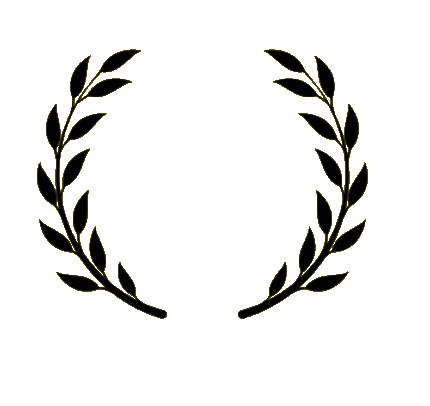 JULIUS CAESAR
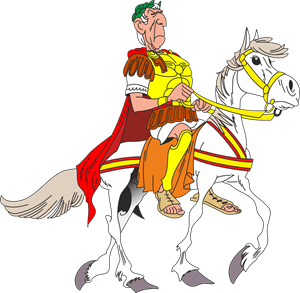 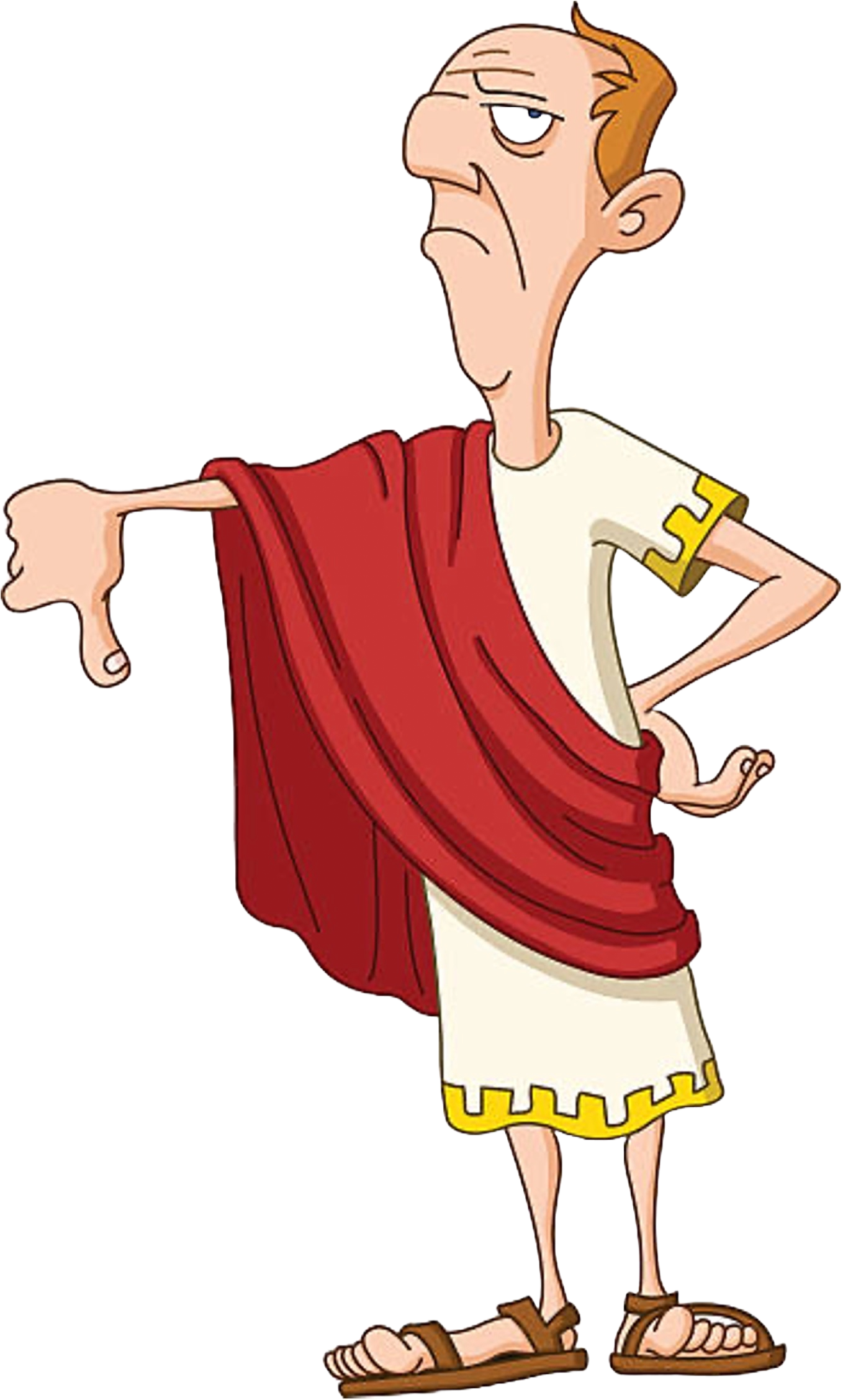 Bijvoorbeeld als cartoon…
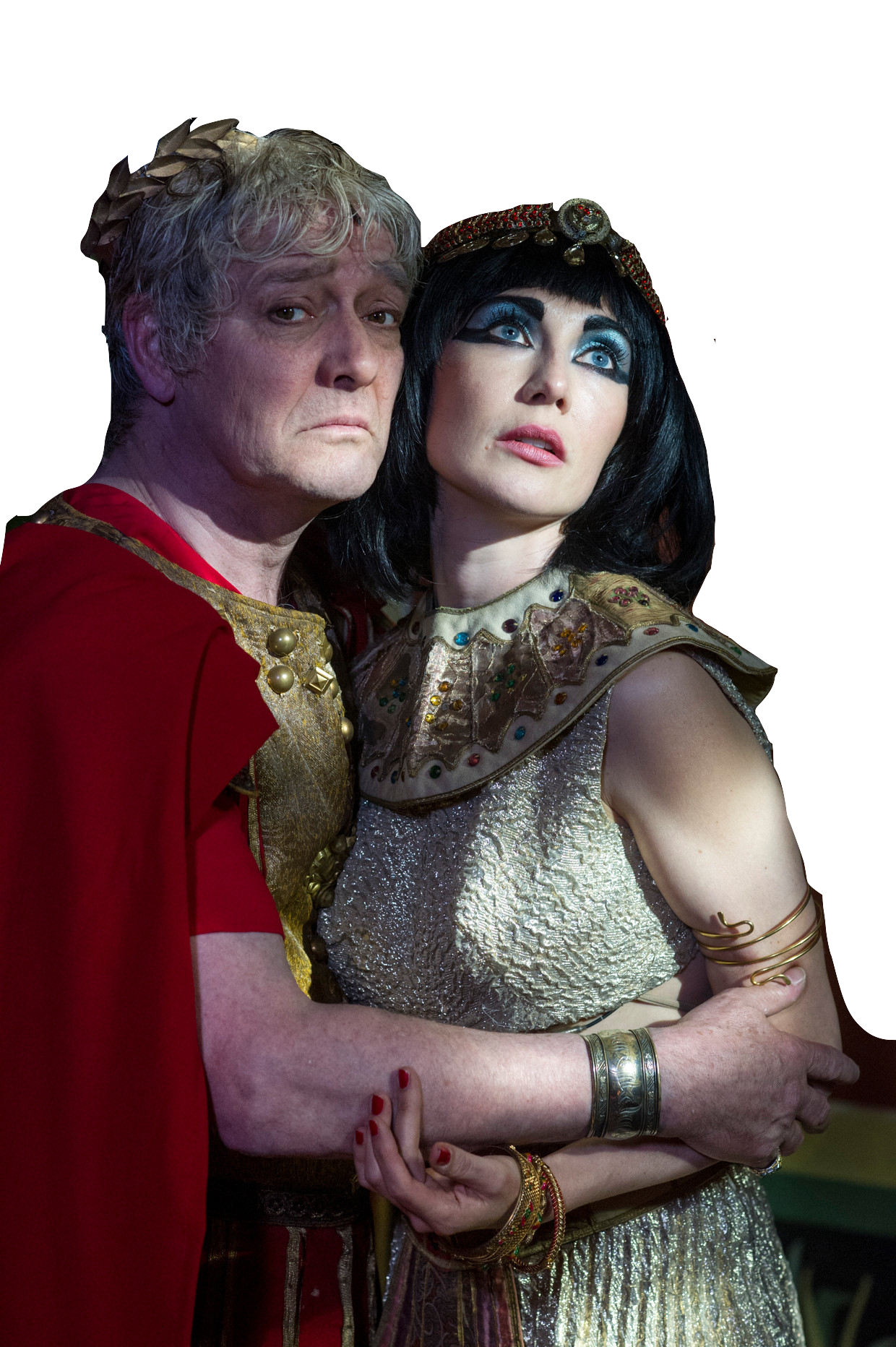 …of in een televisieprogramma…
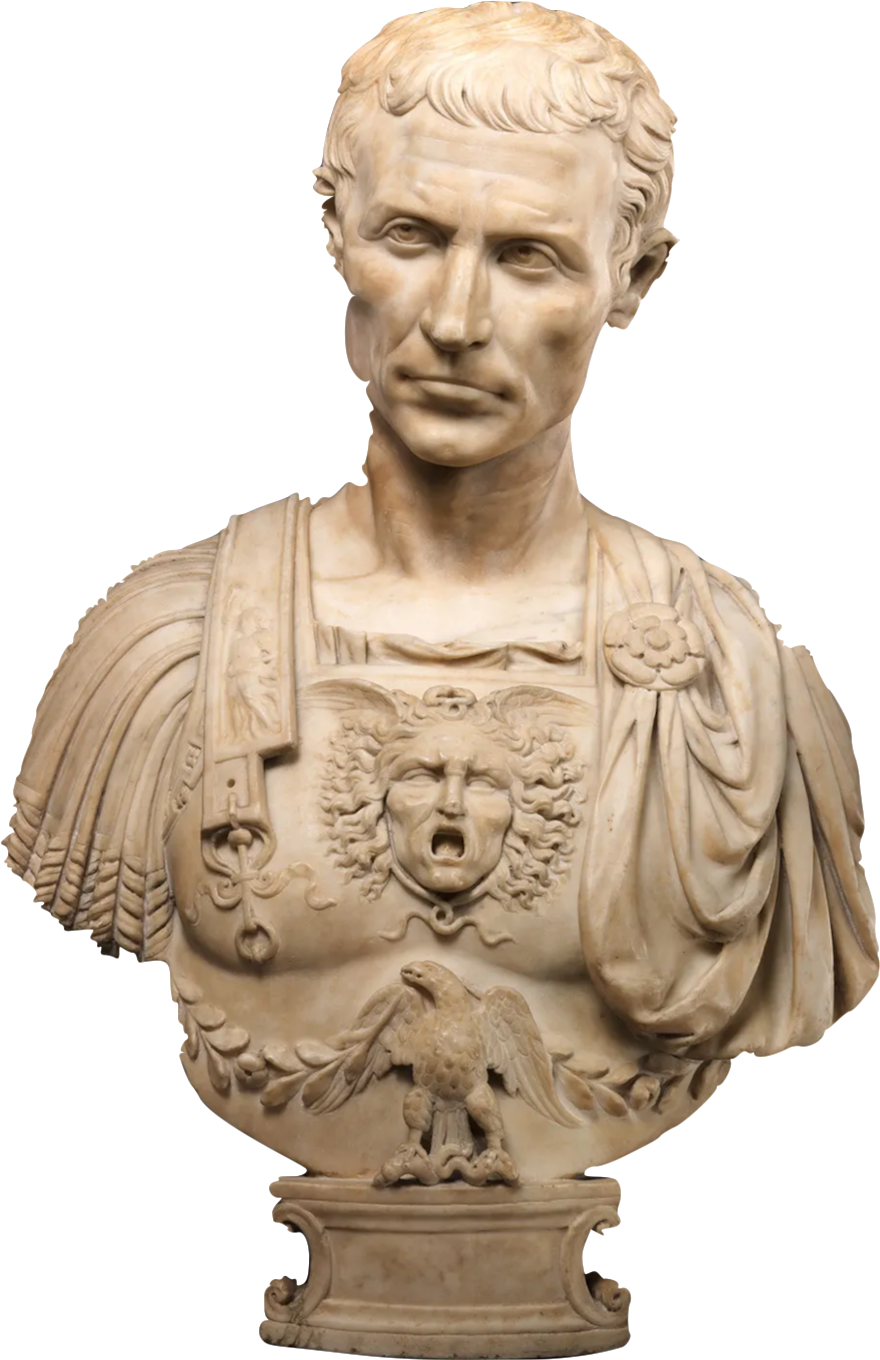 …of je kunt hem komen bekijken in een museum, zoals jullie komen doen!
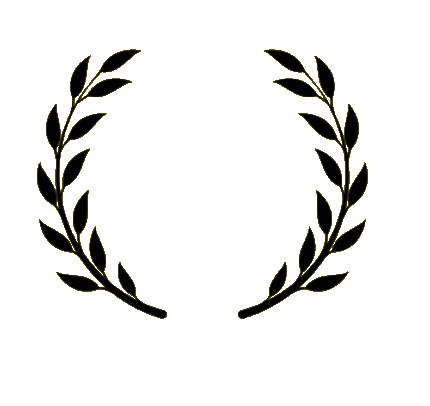 JULIUS CAESAR
Ook zijn er veel films over hem gemaakt!
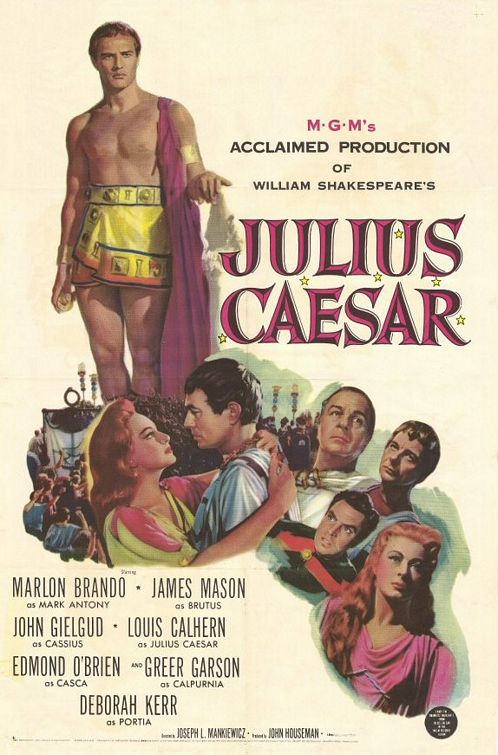 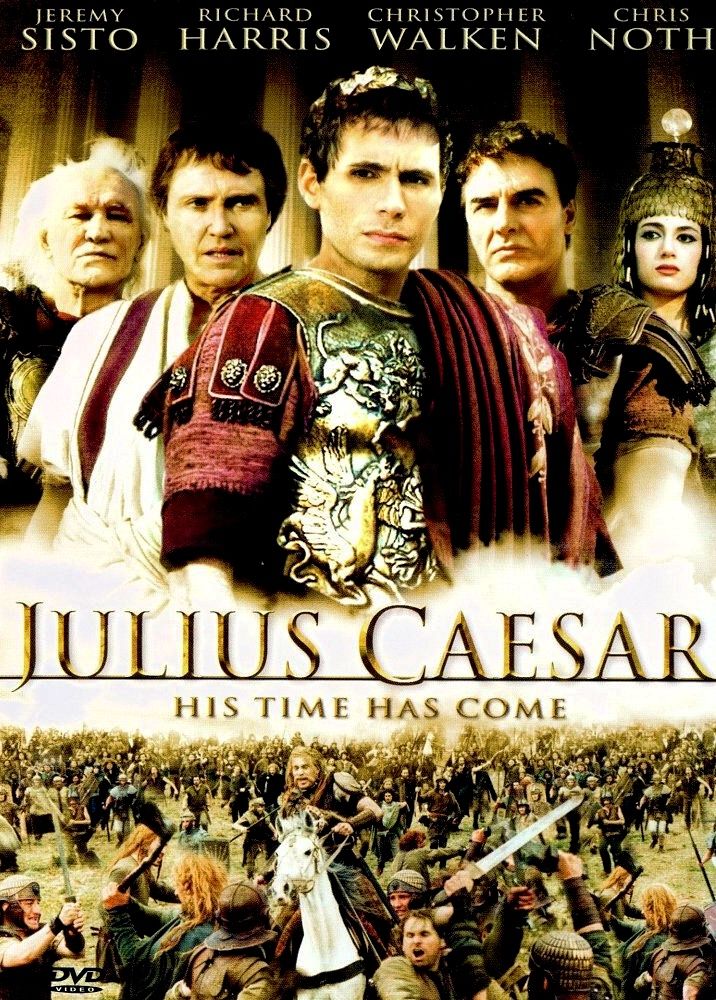 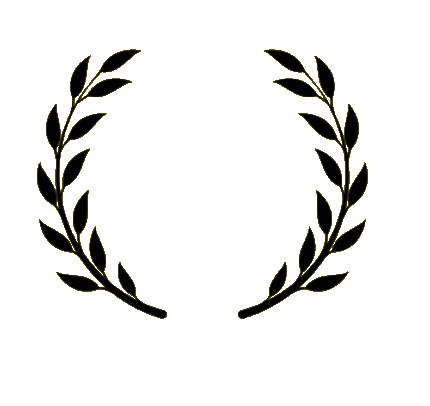 JULIUS CAESAR
En zijn er allerlei dingen naar Julius Caesar vernoemd. Zoals:
De Caesar Salad
Het woord ‘keizer’
De maand juli
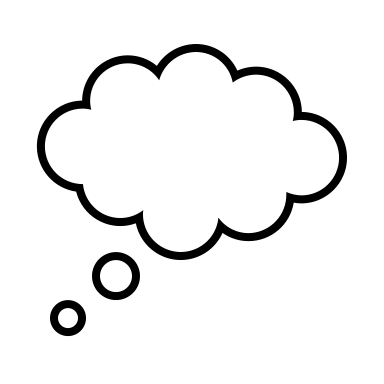 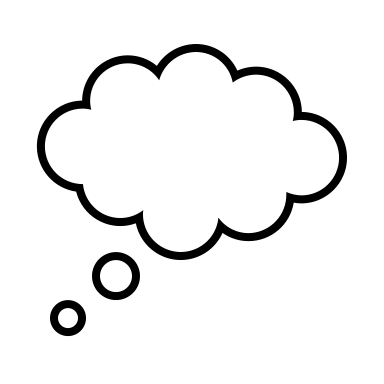 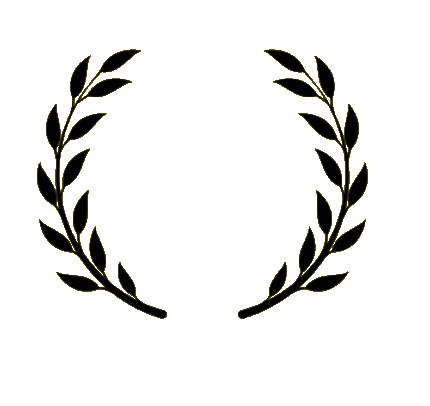 ‘Juli’ komt van Julius
‘Keizer’ komt van Caesar
JULIUS CAESAR
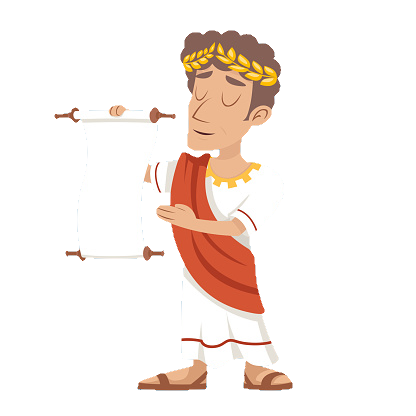 Hoe kan het dat iemand die zó lang geleden leefde nog steeds zo bekend is nu? 

Daar komen jullie vandaag achter!
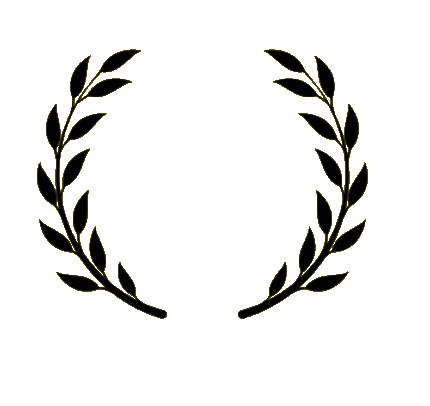 JULIUS CAESAR
Laten we bij het begin beginnen. Caesar werd geboren in Rome. Het middelpunt van het Romeinse Rijk! Hij werd geboren in de wijk Subura.
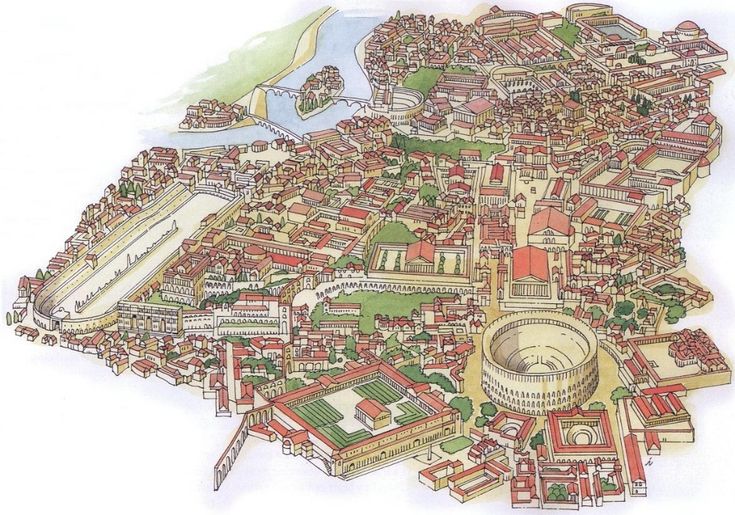 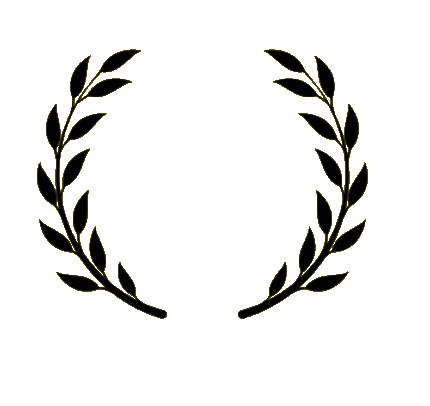 JULIUS CAESAR
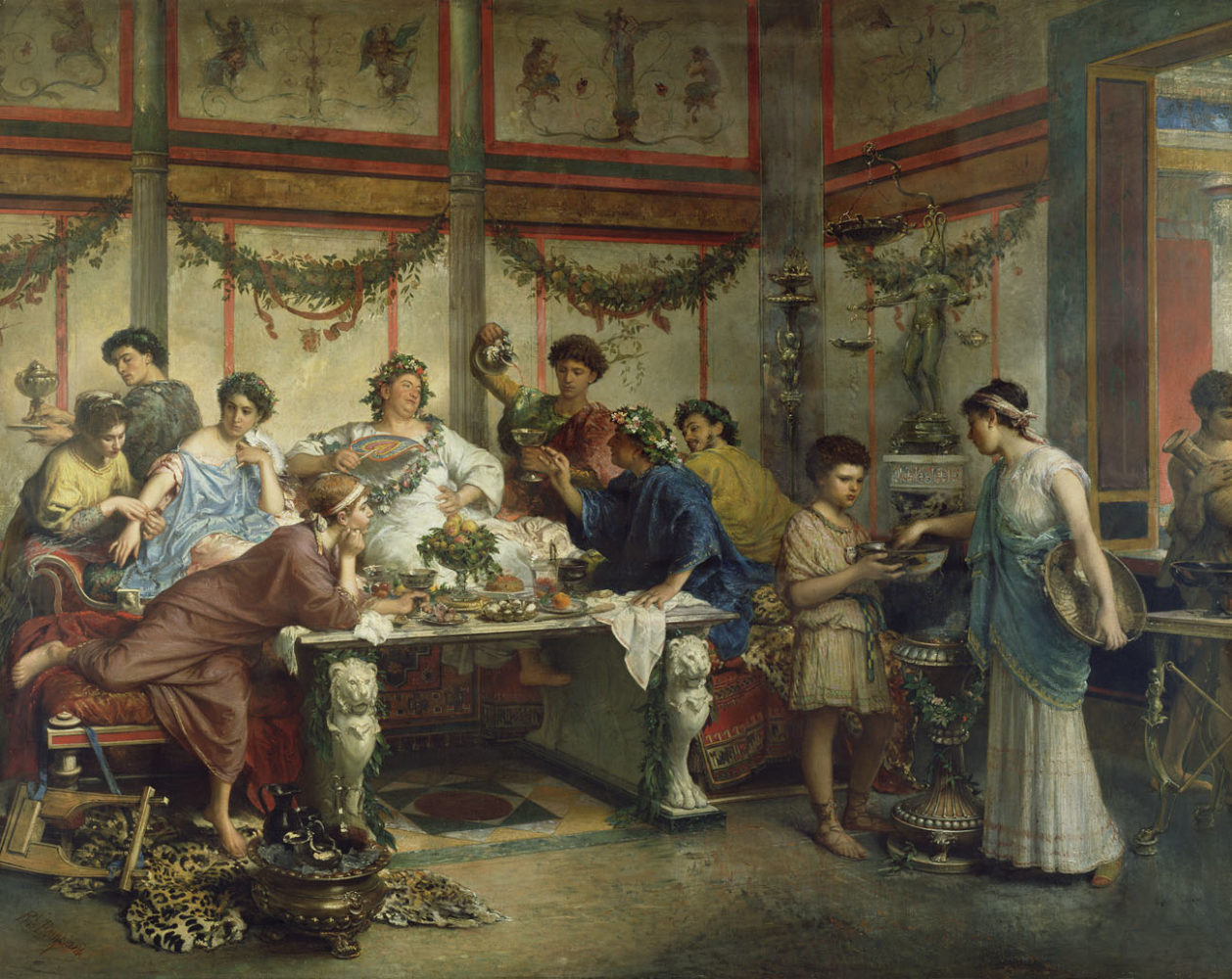 Subura was geen rijke wijk. Er woonden juist veel normale mensen. Toch groeide Caesar op in een deftig huis. Zijn familie was namelijk bekend!

Daardoor ging Caesar zijn hele leven al om met zowel het gewone volk uit zijn wijk, als belangrijke en rijke mensen. Dat zou hem nog wel eens van pas kunnen komen!
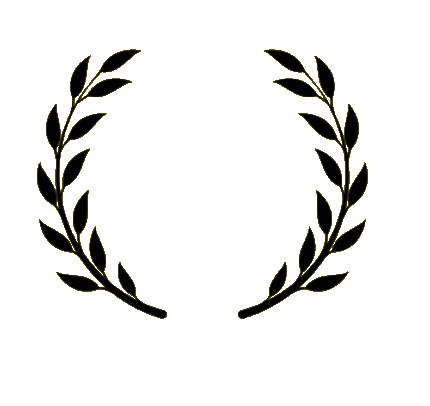 JULIUS CAESAR
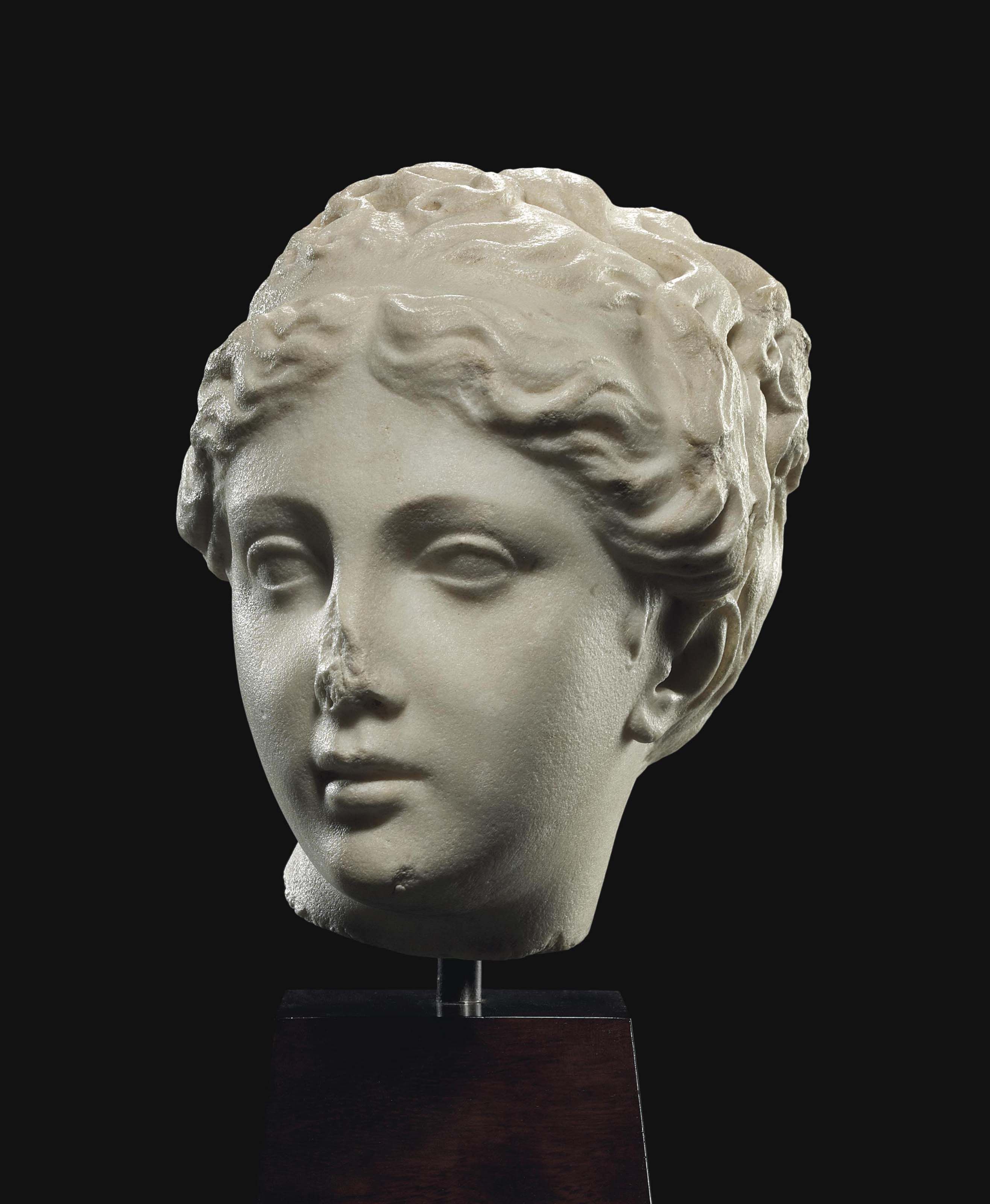 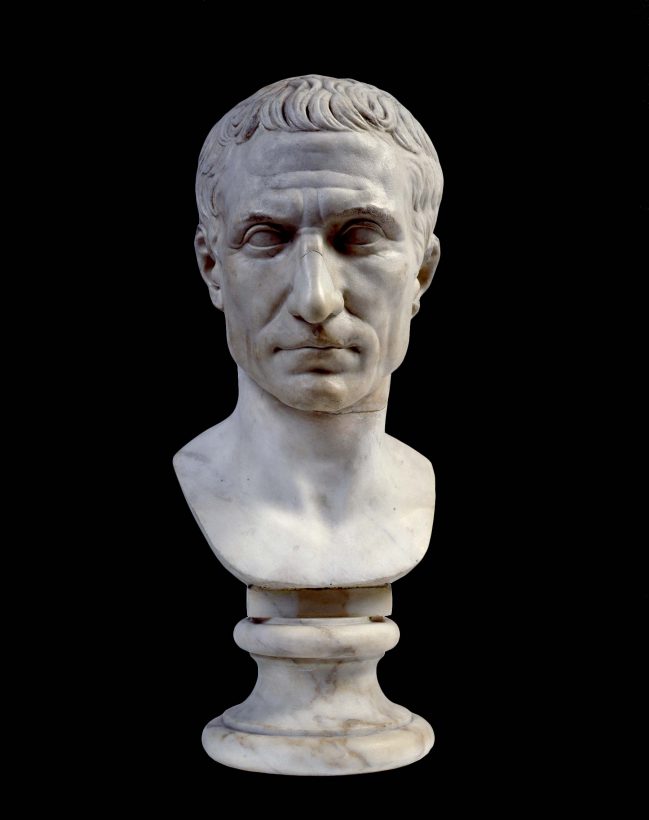 Waarom was zijn familie dan bekend?

Het verhaal ging dat Caesar en zijn familie afstammelingen waren van de godin van de liefde, Venus. Caesar’s familie had dus goddelijk bloed! Dat dachten ze in ieder geval.
CAESAR
VENUS
Zie jij de gelijkenis?
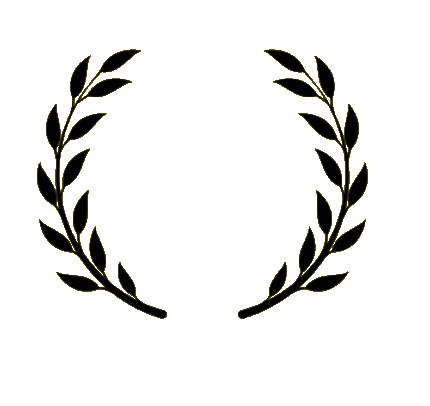 JULIUS CAESAR
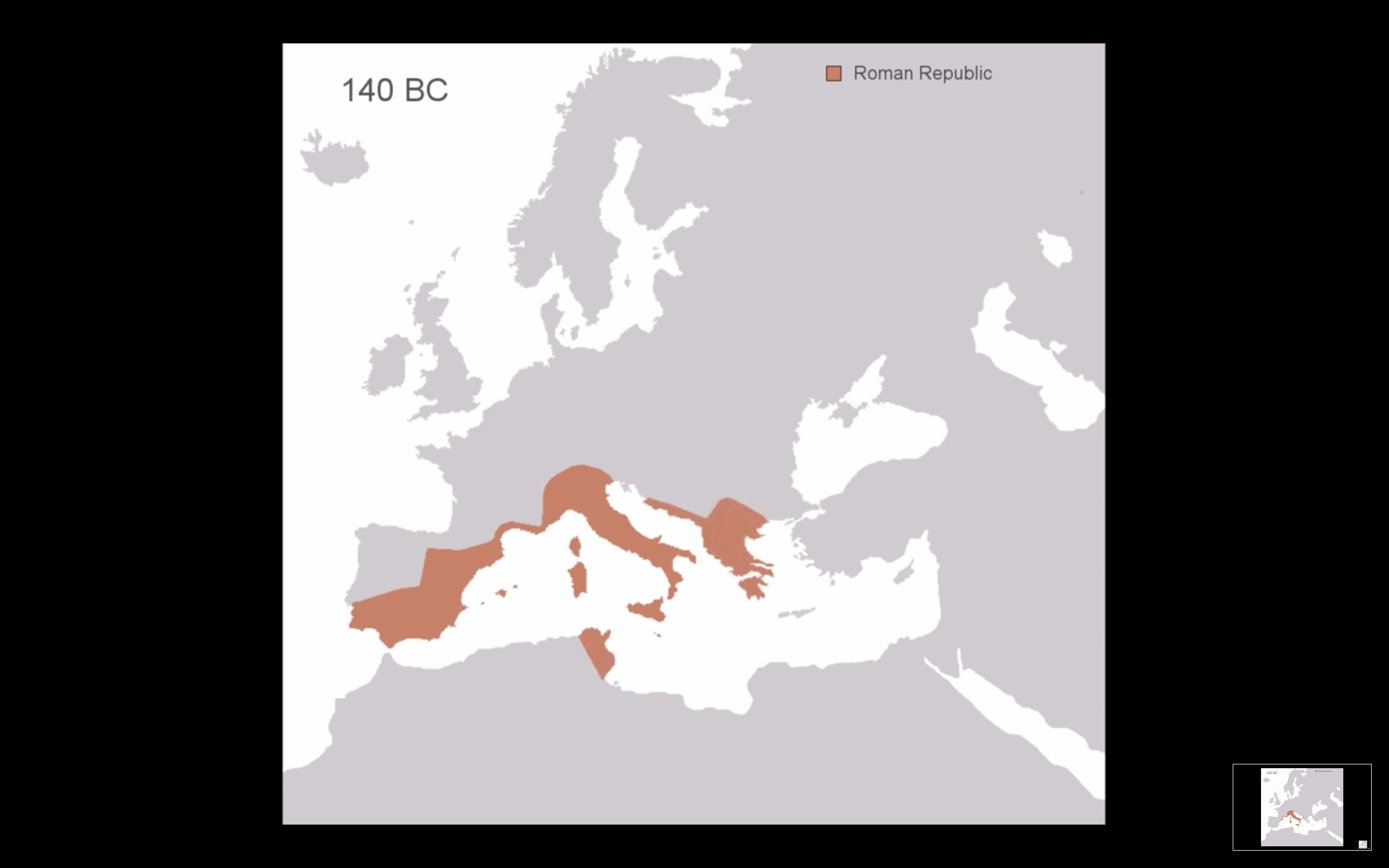 ROME
Toen Caesar geboren werd was het Romeinse Rijk al groot. Het liep helemaal van Portugal en Spanje tot aan Griekenland en Turkije. Rome lag er precies middenin!

Maar… het rijk zou nog veel groter worden.
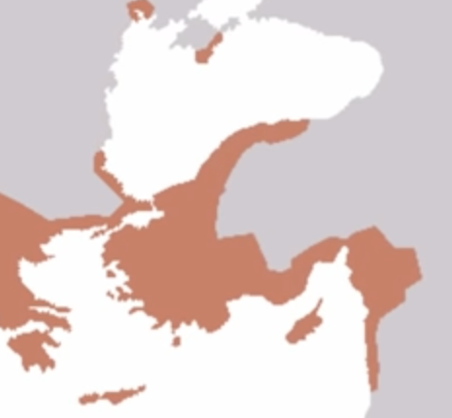 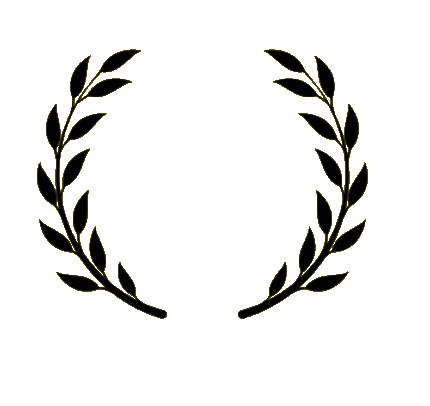 JULIUS CAESAR
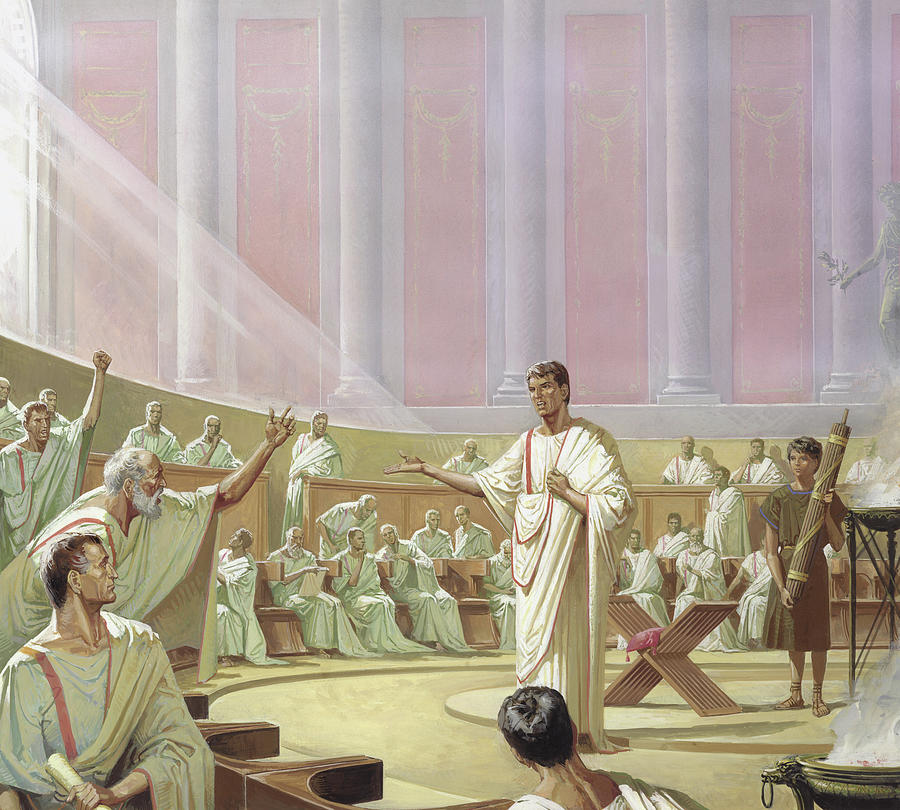 Wie was er de baas in dat grote rijk?

In Rome hadden ze geen koning. Daar hielden de Romeinen niet van! De macht moest bij het volk liggen. 

Het volk mocht ieder jaar 2 leiders kiezen. Die twee mochten Rome en het Romeinse Rijk dan samen besturen. Deze leiders heetten consuls.
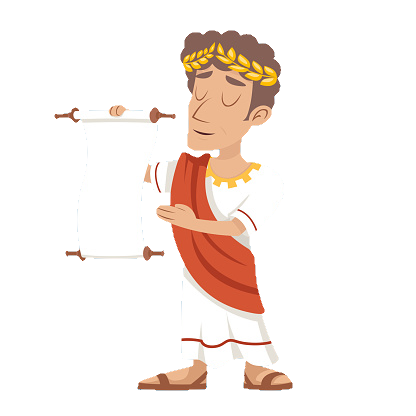 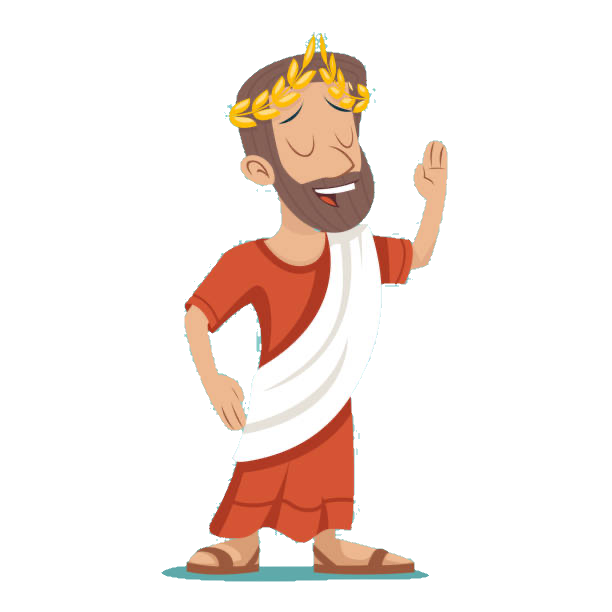 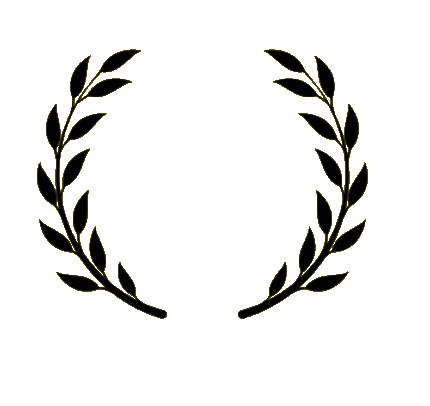 JULIUS CAESAR
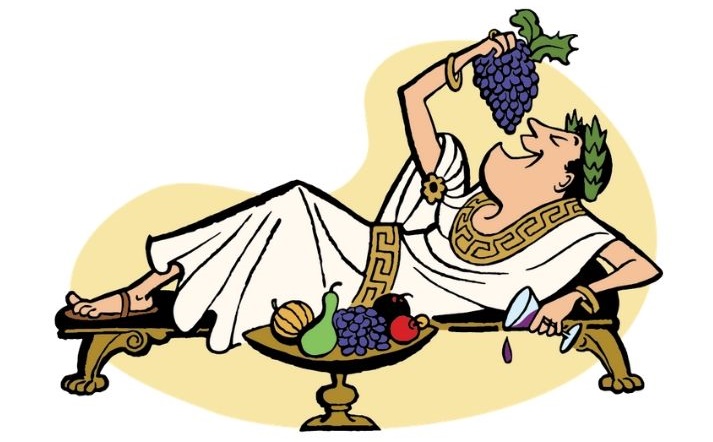 Maar niet iedereen mocht kiezen wie er consul zou worden. Alleen de allerrijkste mensen mochten stemmen. Dat was maar een heel klein groepje.

Gewone burgers en soldaten en alle slaafgemaakten mochten niet meestemmen.
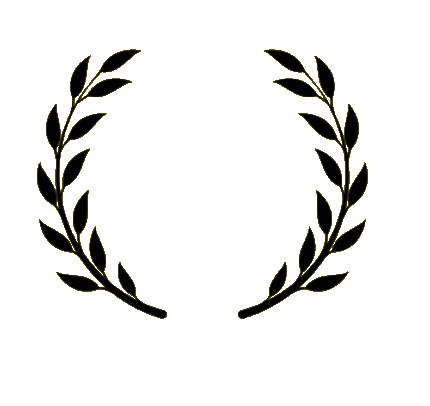 JULIUS CAESAR
Caesar’s familie hoorde wel bij de rijke groep. De ouders van Caesar verwachtten dan ook dat Caesar zelf ook de politiek in zou gaan!

Al vanaf dat Caesar klein was werd hij daarop voorbereid. Hij leerde lange teksten voordragen, paardrijden en zwaardvechten. Allemaal dingen die een Romeins politicus moest kunnen!
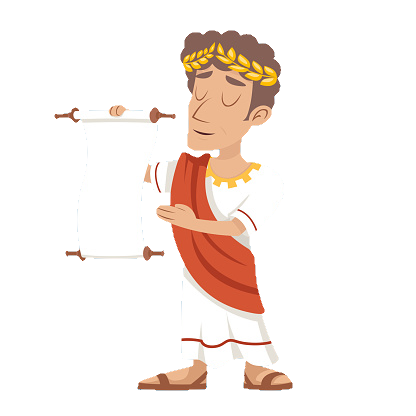 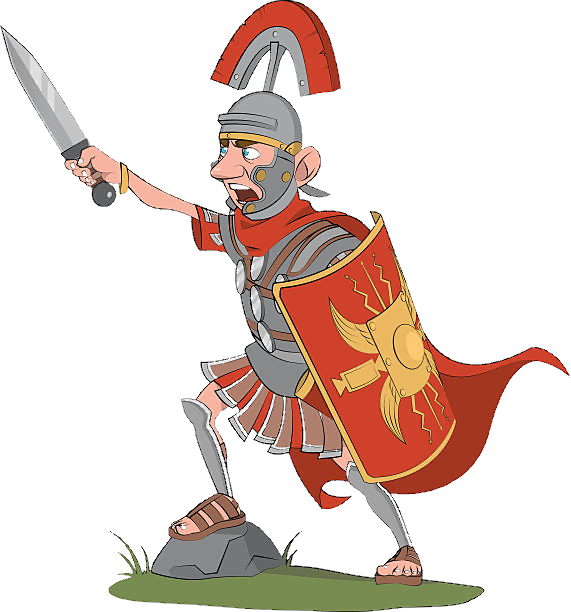 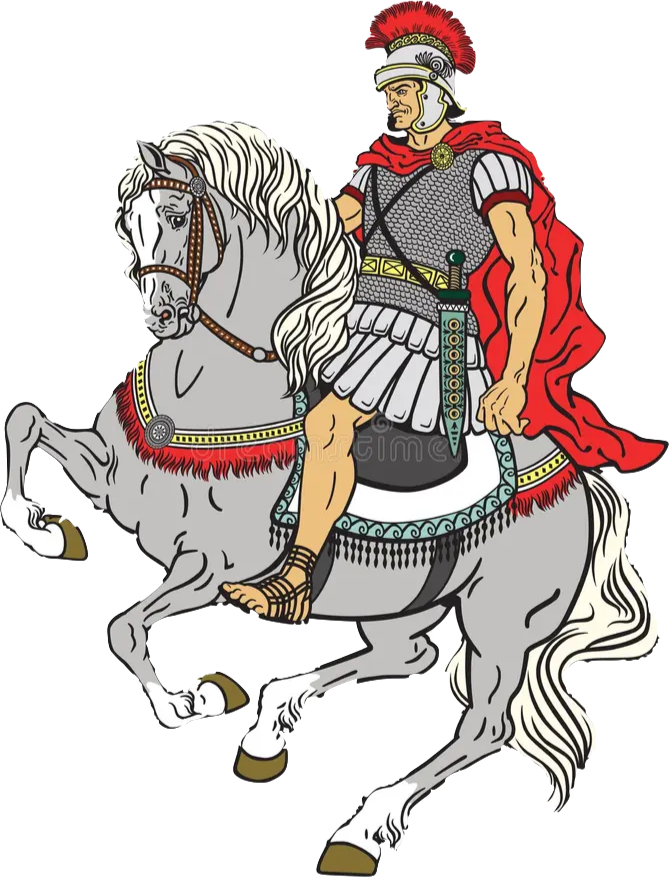 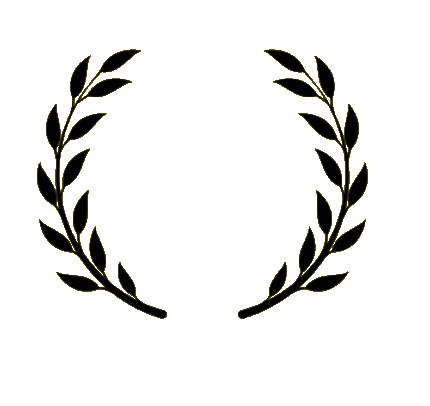 JULIUS CAESAR
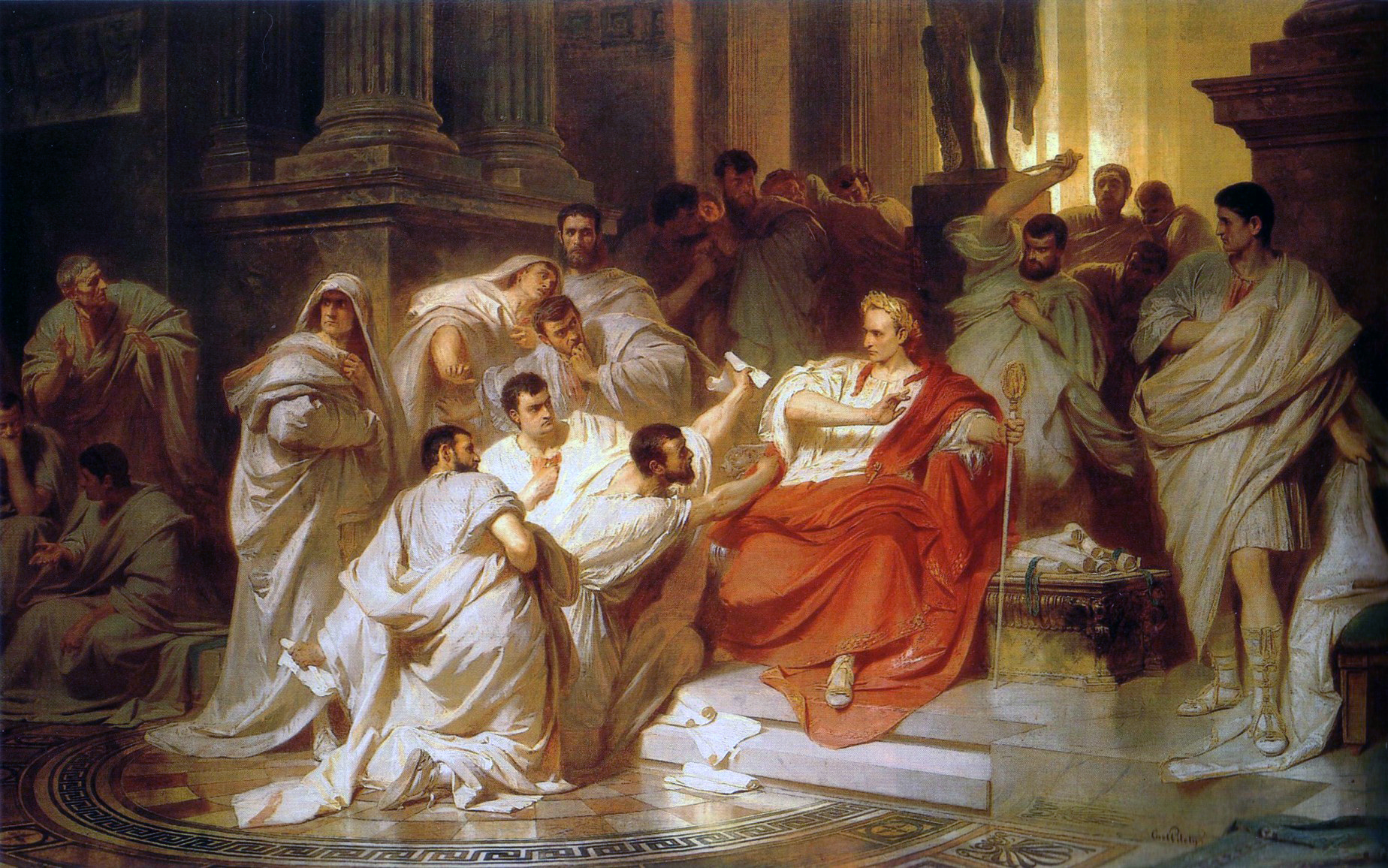 En het lukte! Caesar werd politicus. 

Hij werd zelfs verkozen tot consul! Langzamerhand werd Caesar de machtigste man van het Romeinse Rijk.
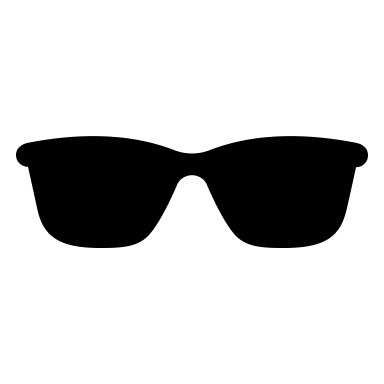 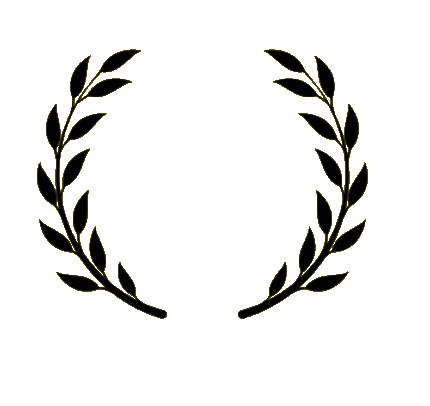 JULIUS CAESAR
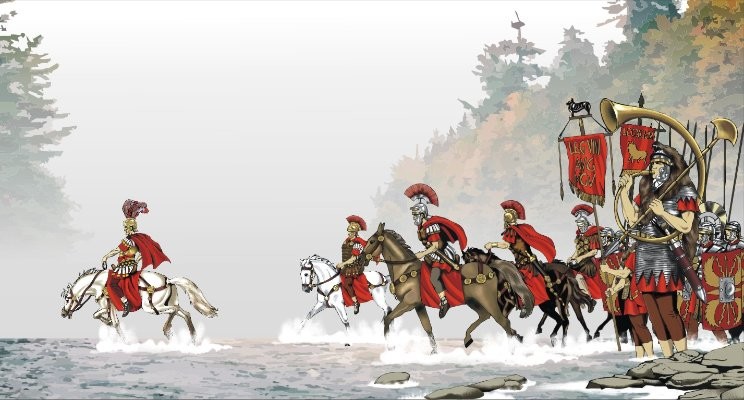 Ook werd Caesar een gevreesd legerleider! Hij veroverde heel Frankrijk en zelfs een stuk van Nederland en voegde het toe aan het Romeinse Rijk.
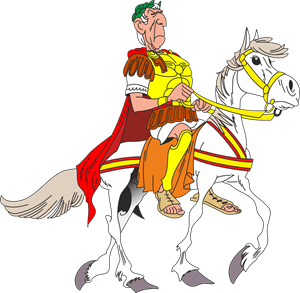 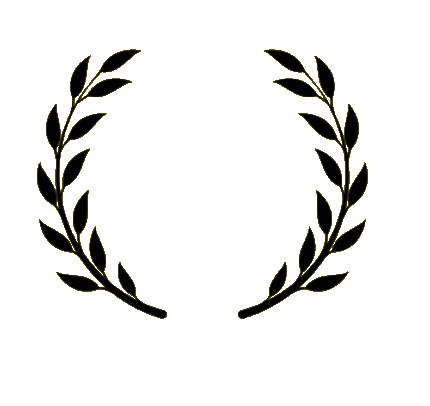 JULIUS CAESAR
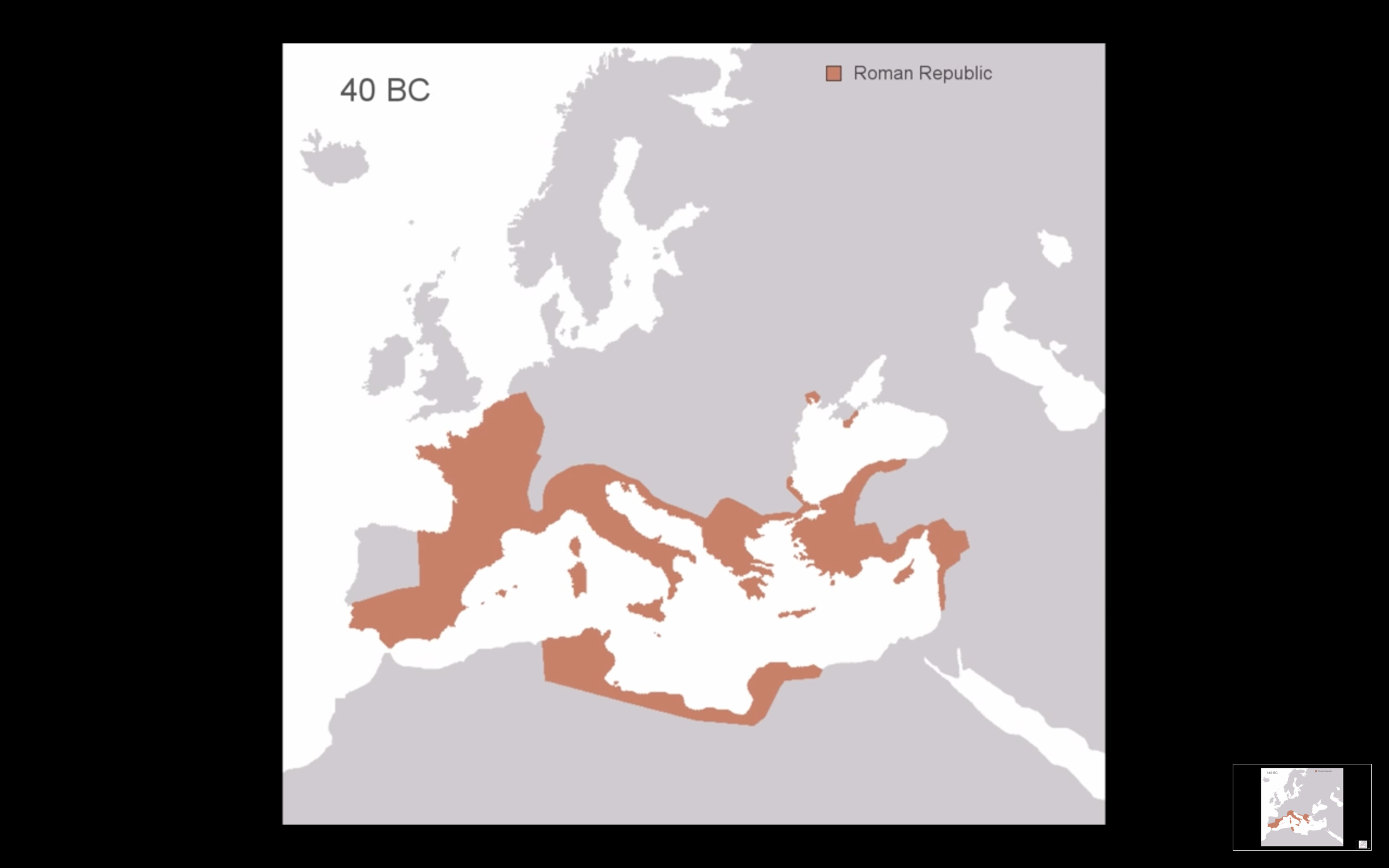 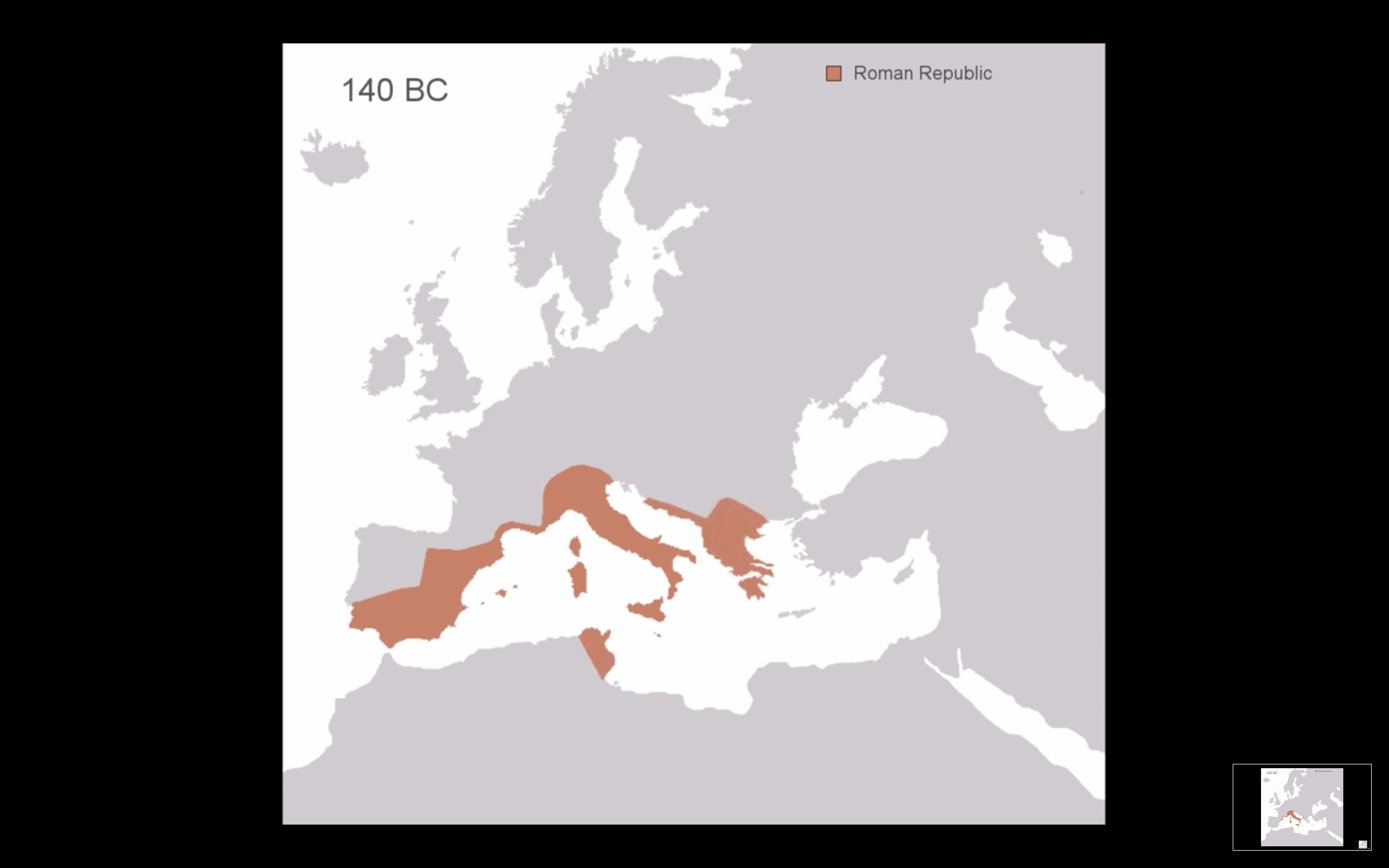 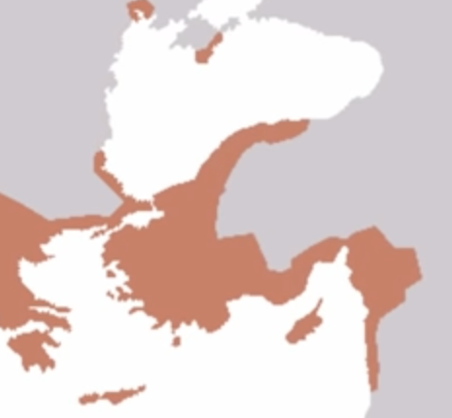 Na Caesar
Voor Caesar
Zoek de verschillen!
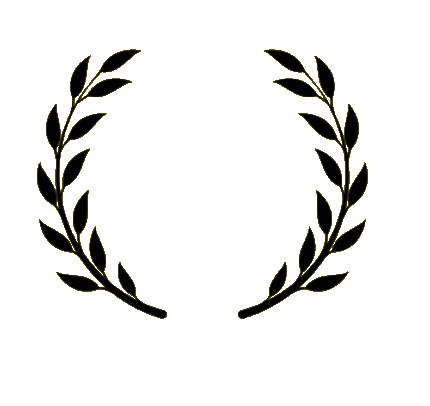 JULIUS CAESAR
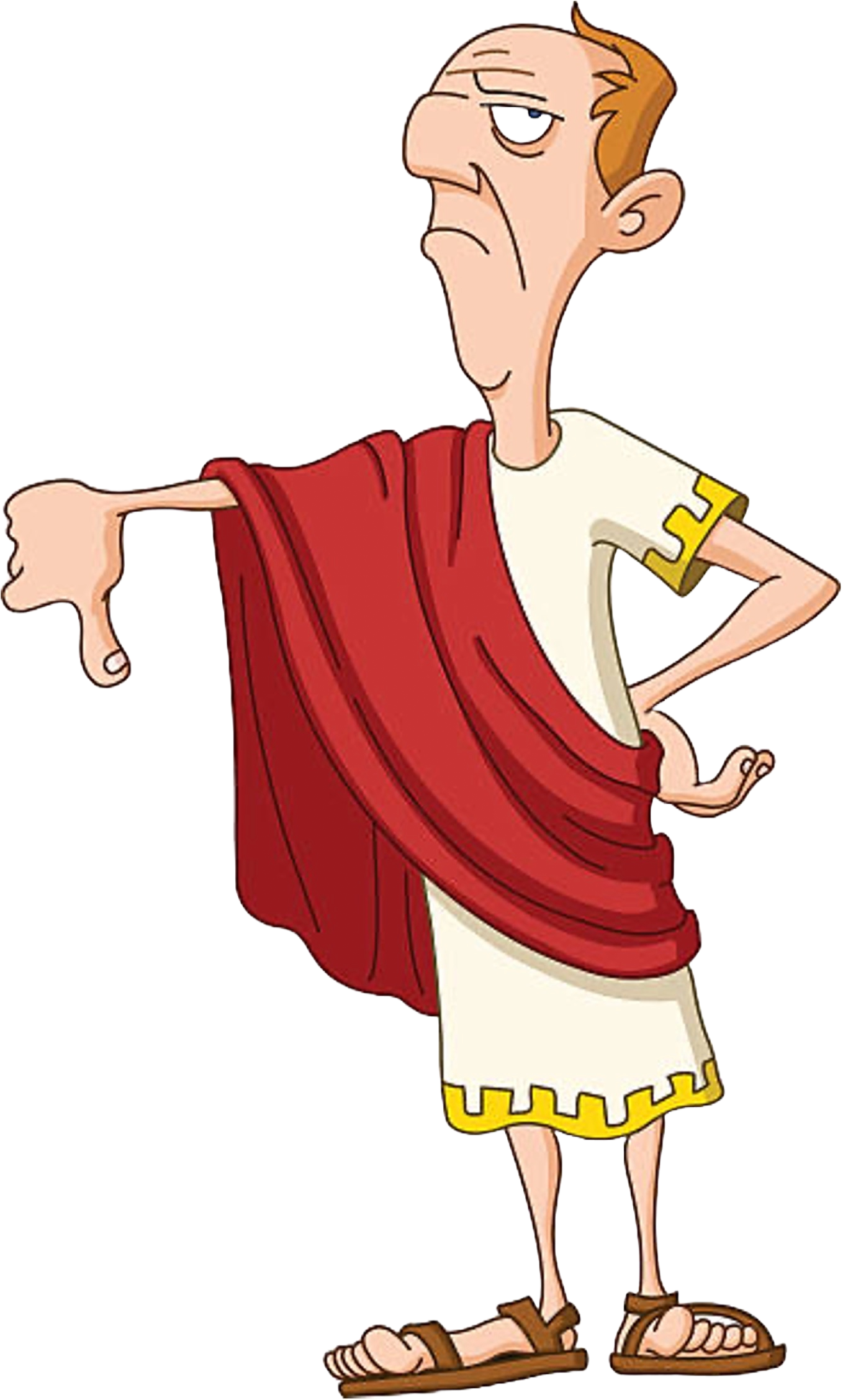 Caesar was oppermachtig, en begon zich bijna als een koning te gedragen.

Een groep rijke Romeinen was hier helemaal niet blij mee. Want zoals jullie nu weten: koningen hoorden niet in het Romeinse Rijk!
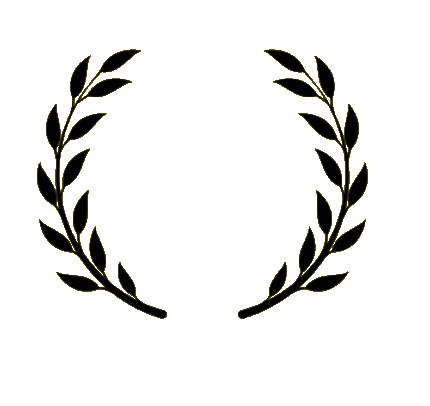 JULIUS CAESAR
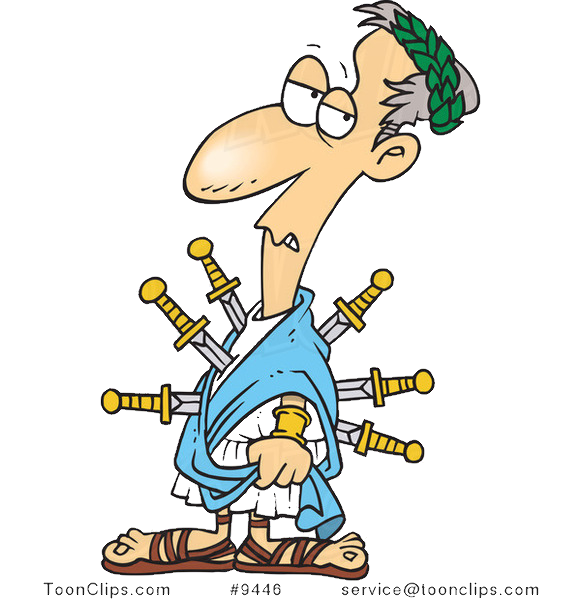 De groep rijke Romeinen besloot het heft in eigen handen te nemen. Op 15 maart in het jaar 44 v.g.j. vermoordden ze Caesar. 

Dit is nog steeds de beroemdste politieke moord uit de geschiedenis!
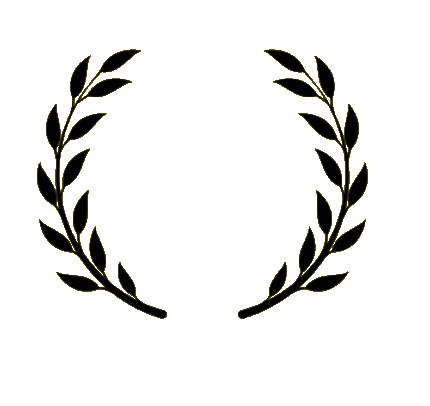 JULIUS CAESAR
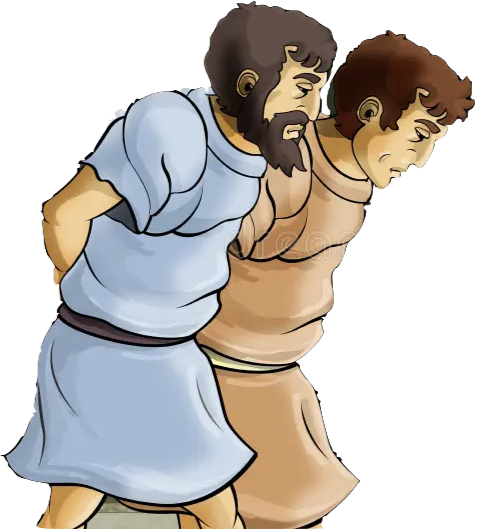 Caesars bondgenoten waren erg verdrietig, en boos. Zij zorgden ervoor Caesar’s moordenaars er niet zomaar mee weg kon komen. Een voor een werden de daders opgepakt en vervolgd.
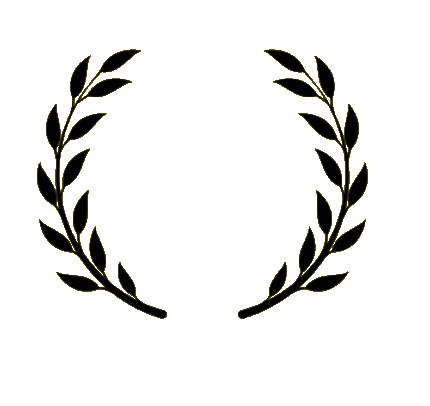 JULIUS CAESAR
Hoewel Caesar niet meer leefde, zou hij nog lang niet vergeten worden. Iedere leider van het Romeinse Rijk die na hem kwam heette vanaf dat moment ‘Keizer’. Vernoemd naar Caesar!
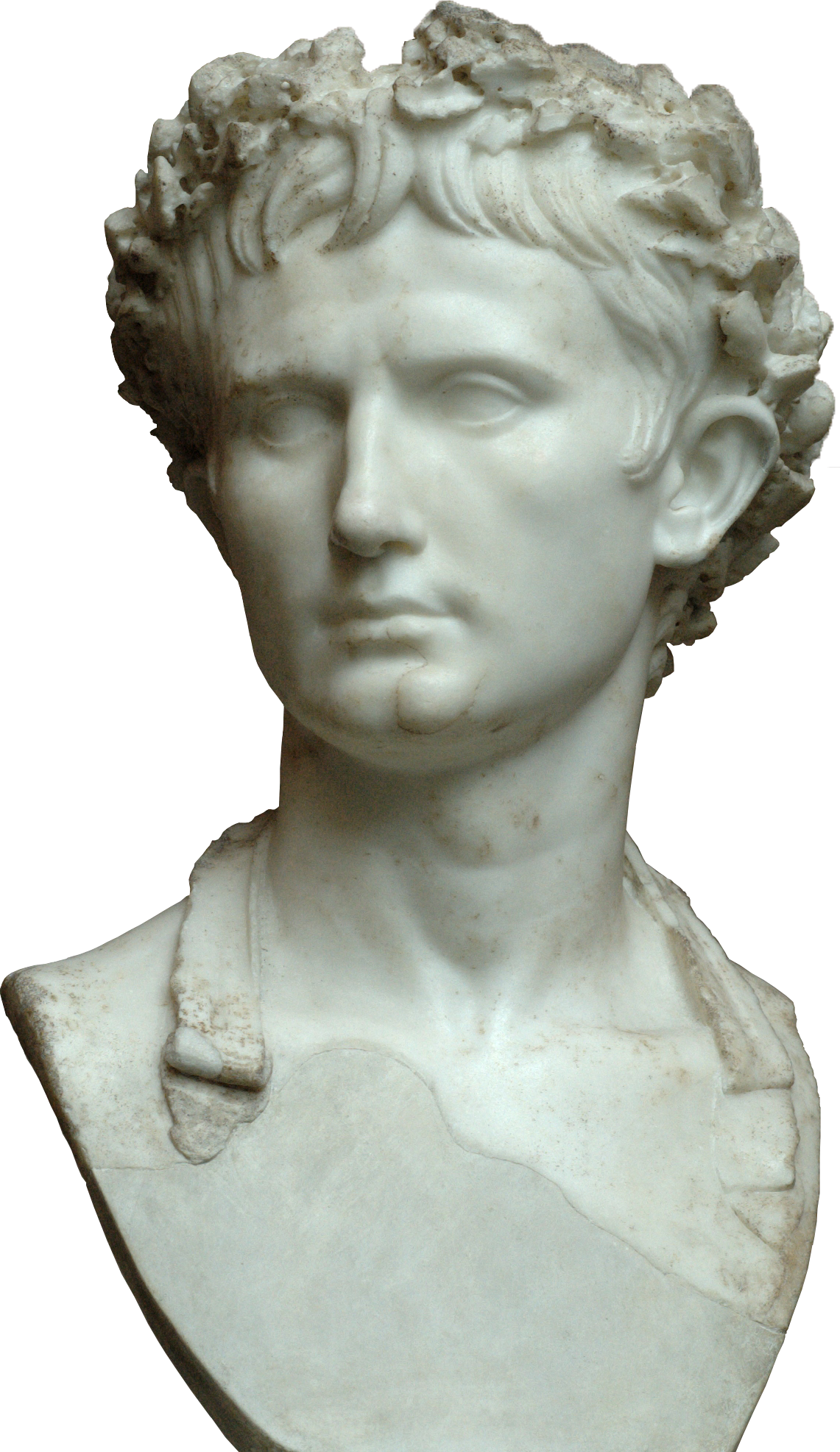 Zoals:
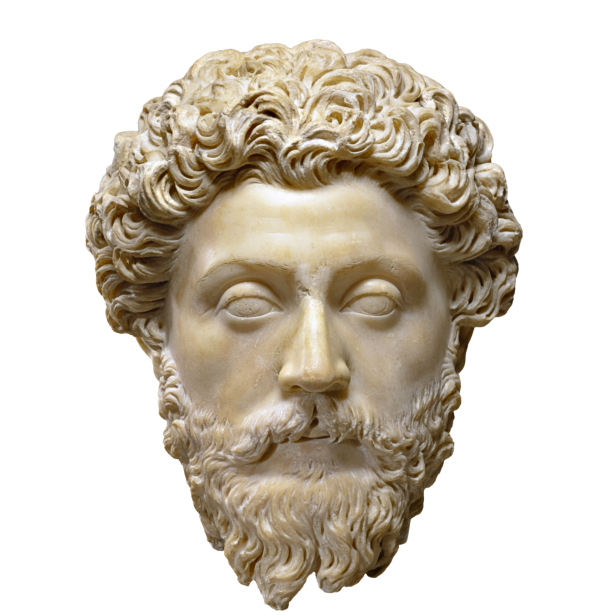 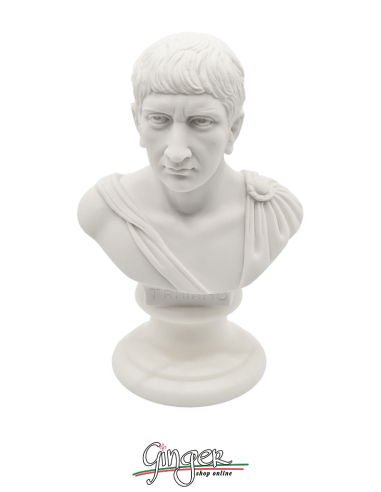 KEIZER AUGUSTUS
KEIZER MARCUS AURELIUS
KEIZER TRAJANUS
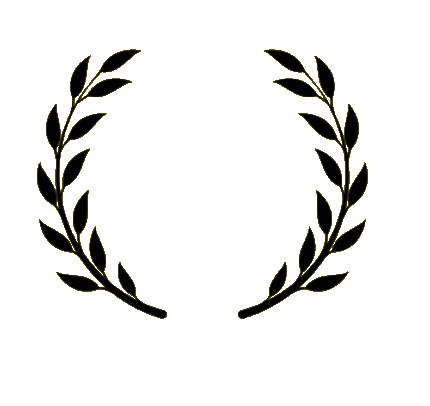 JULIUS CAESAR
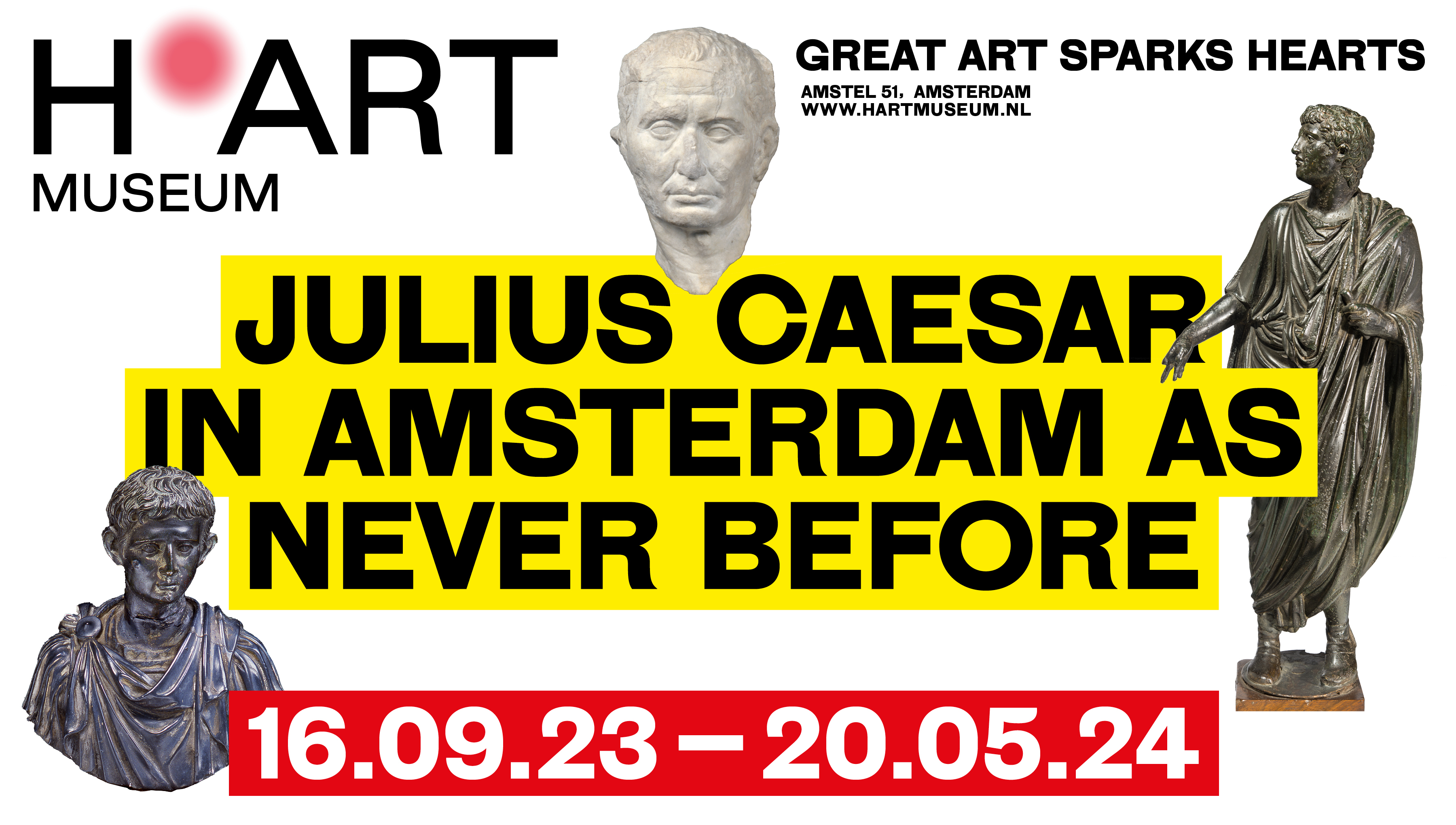 Dit was de les over Julius Caesar. Nu zijn jullie helemaal klaar om naar H’ART Museum te komen en de tentoonstelling te komen bekijken! 

Maar eerst is het nog tijd voor de quiz!
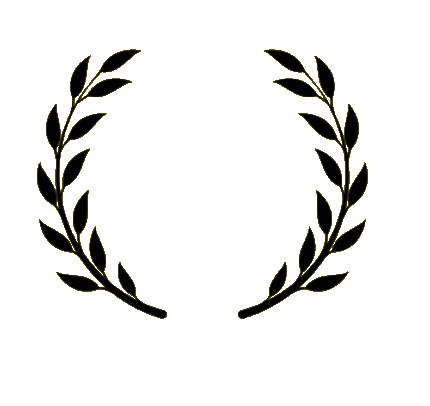 JULIUS CAESAR
JULIUS CAESAR
EN DE ROMEINEN
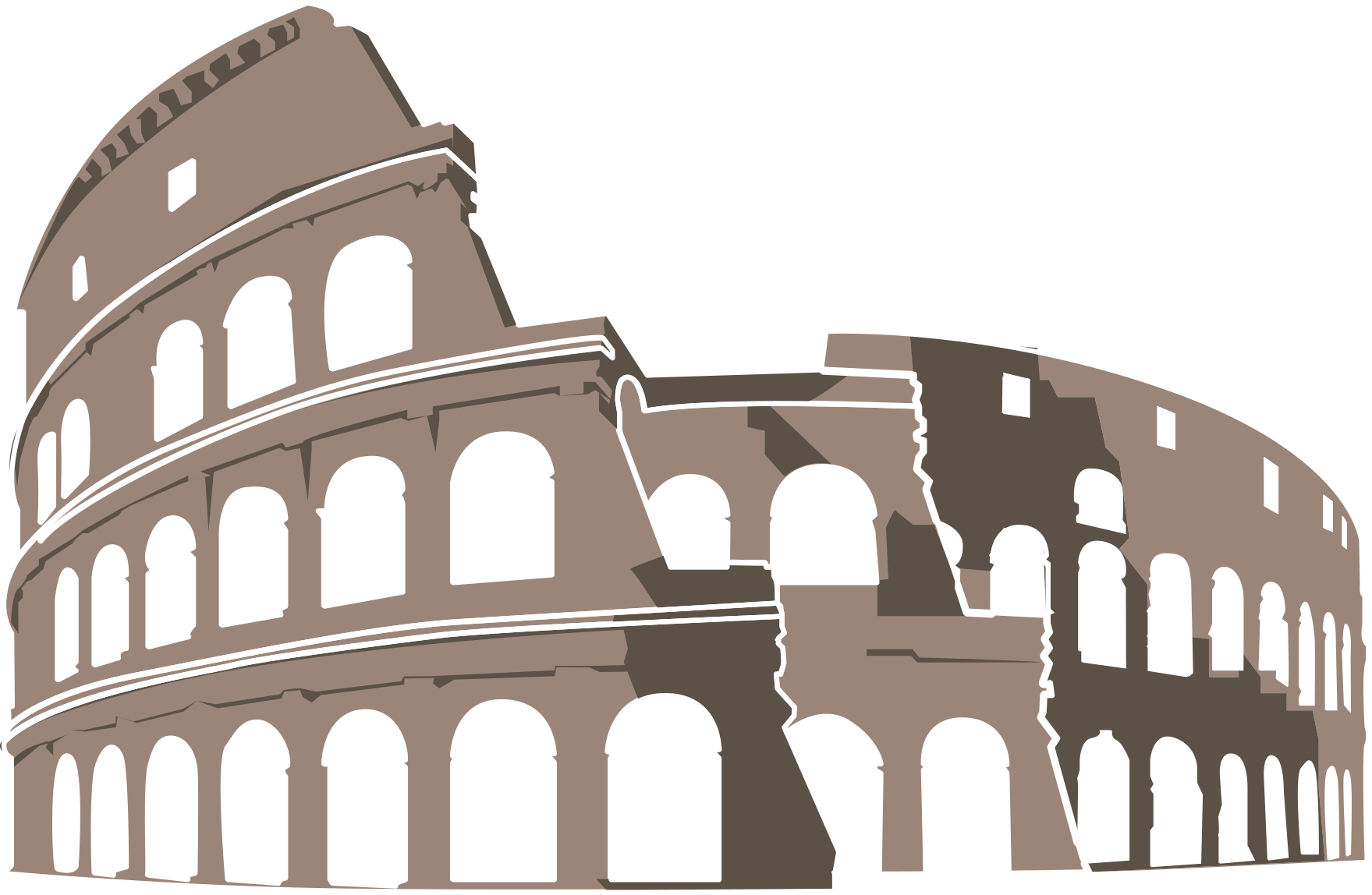 Quiz
Jullie krijgen zo meteen vijf vragen over wat jullie geleerd hebben. Je antwoordt door je duim omhoog of omlaag te doen! 

Heb jij goed opgelet?
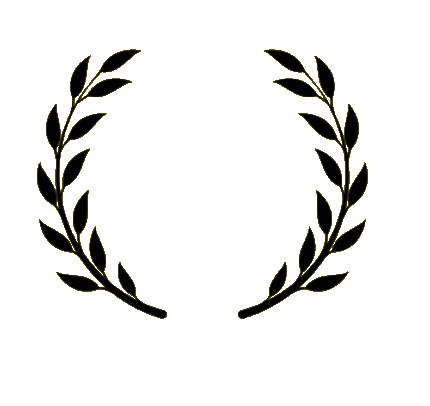 JULIUS CAESAR
Vraag 1: Van wie zou Julius Caesar een ver familielid zijn?
of
Apollo
Venus
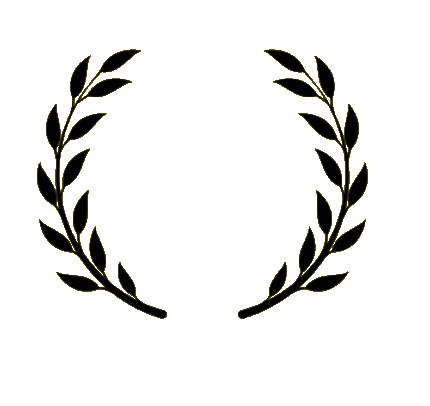 JULIUS CAESAR
Vraag 1: Van wie zou Julius Caesar een ver familielid zijn?
of
Venus
Apollo
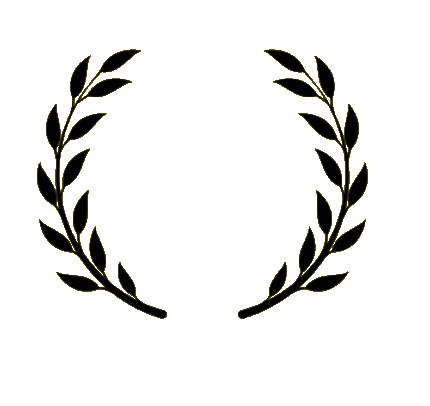 JULIUS CAESAR
Vraag 2: Hoe heetten de leiders van het Romeinse Rijk?
of
Galliërs
Consuls
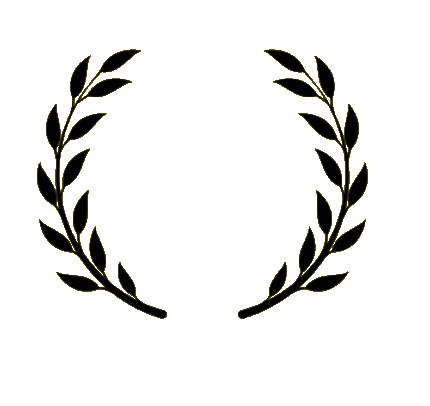 JULIUS CAESAR
Vraag 2: Hoe heetten de leiders van het Romeinse Rijk?
of
Consuls
Galliërs
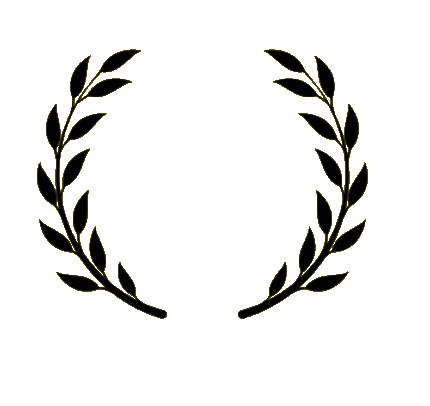 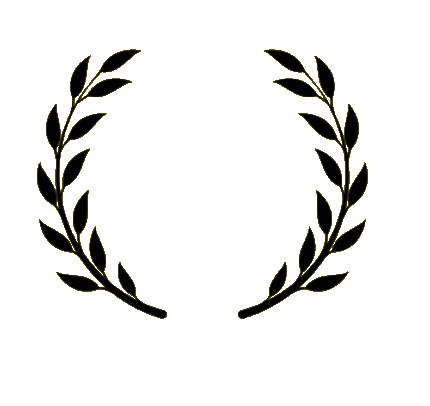 JULIUS CAESAR
JULIUS CAESAR
Vraag 3: Mocht iedereen meestemmen voor wie consul werd?
of
Ja
Nee
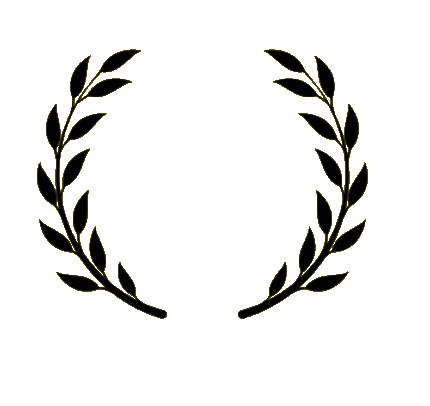 JULIUS CAESAR
Vraag 3: Mocht iedereen meestemmen voor wie consul werd?
of
Nee
Ja
Nee
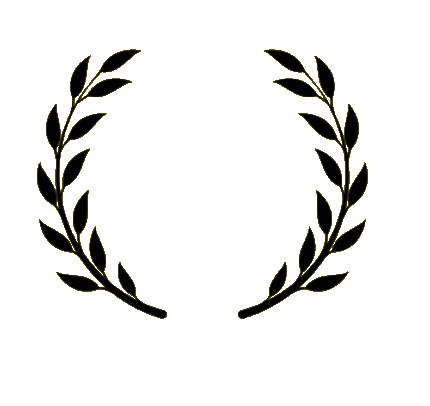 Alleen de allerrijkste mensen mochten hiervoor stemmen!
JULIUS CAESAR
Vraag 4: In welke wijk werd Caesar geboren?
of
Subura
Osdorp
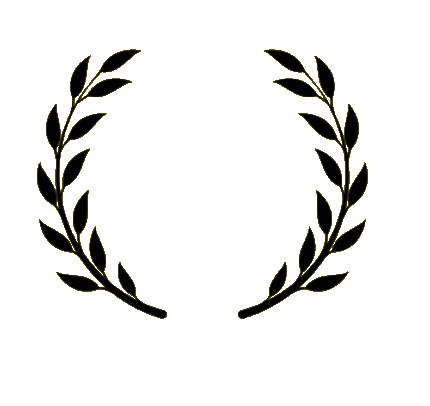 JULIUS CAESAR
Vraag 4: In welke wijk werd Caesar geboren?
of
Subura
Frankrijk
Osdorp
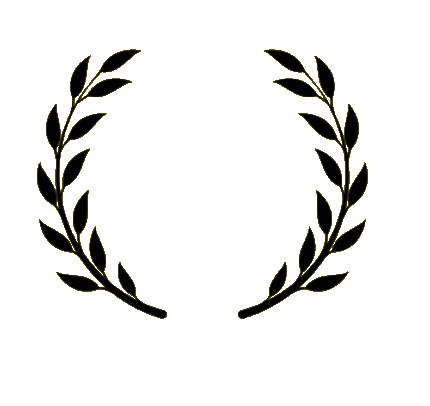 JULIUS CAESAR
Vraag 5: Welk gebied veroverde Caesar?
of
Nederland
Frankrijk
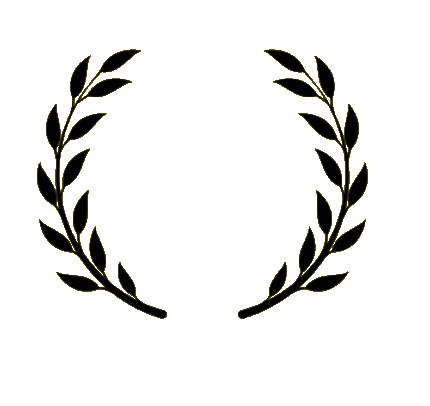 JULIUS CAESAR
Vraag 5:
of
Nederland
Frankrijk
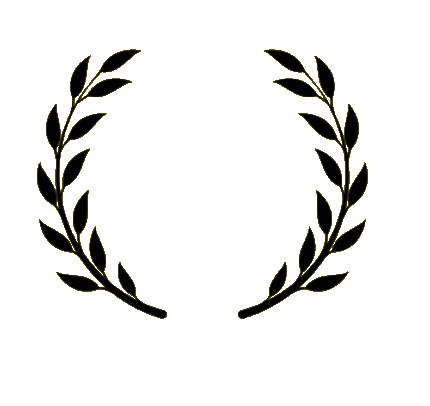 Beide goed! Hij veroverde Frankrijk en een deel van Nederland.
JULIUS CAESAR
JULIUS CAESAR
EN DE ROMEINEN
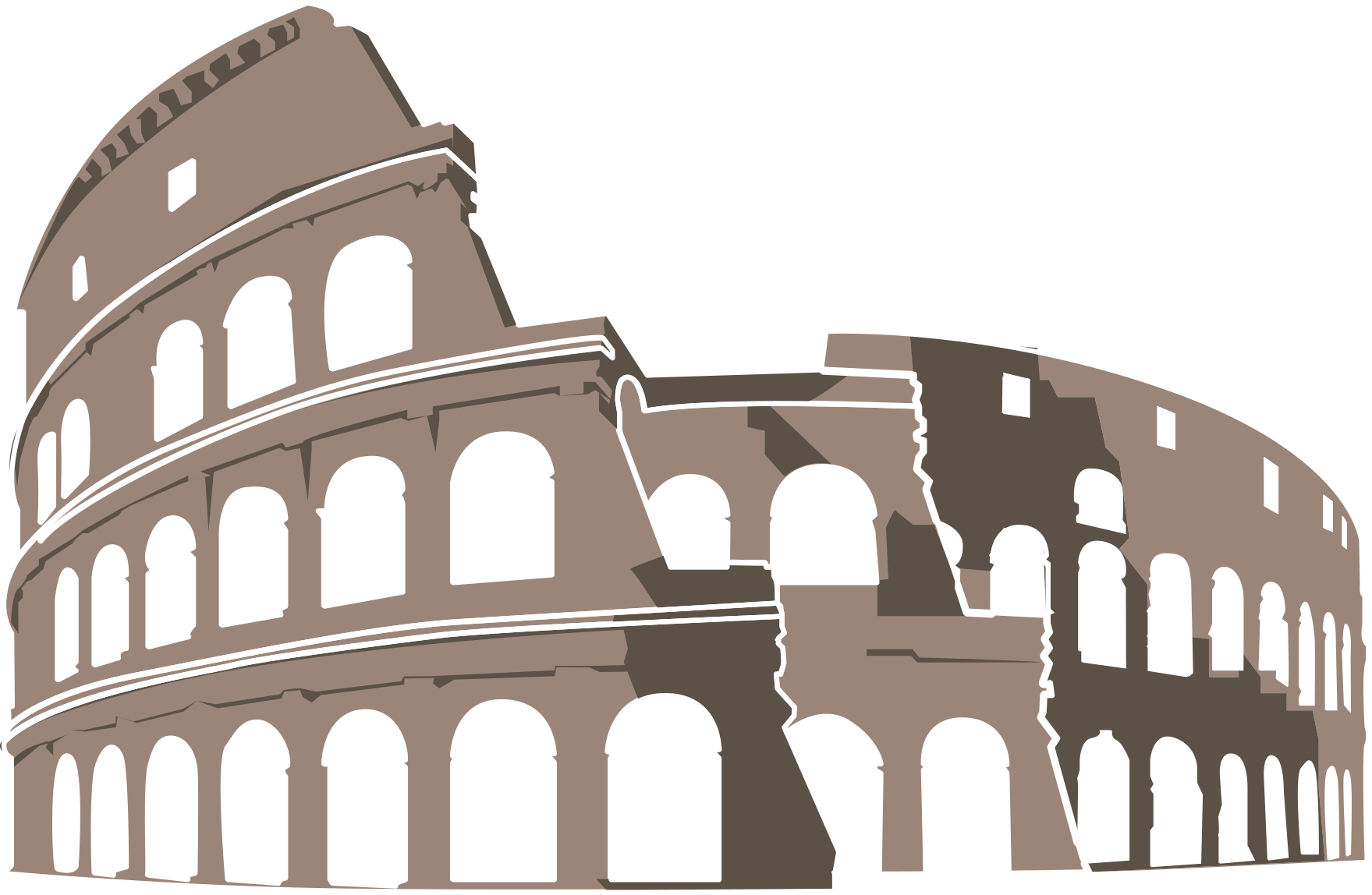 Goed gedaan! Dit was les 2. Veel plezier bij de tentoonstelling en de H’ART Studio!
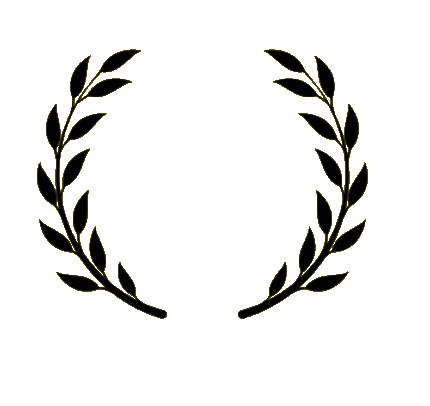 JULIUS CAESAR